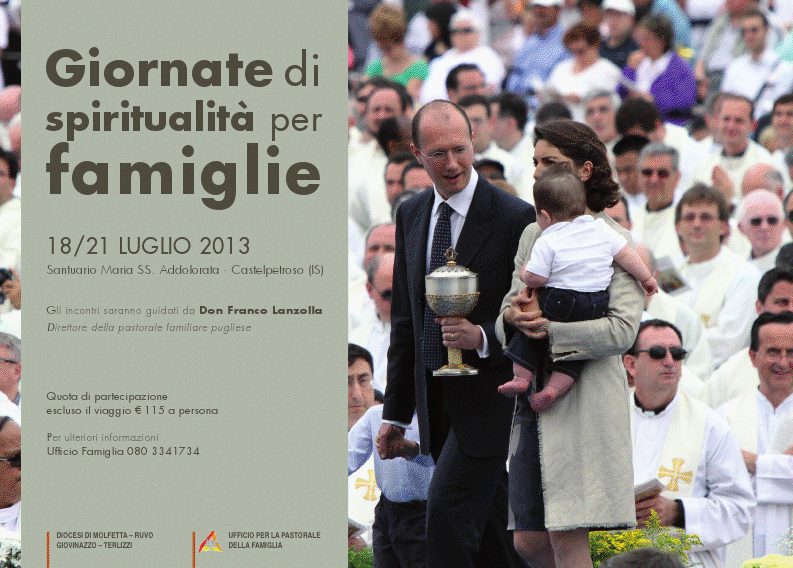 Santuario Maria SS. Addolorata Castelpetroso (IS)
In un’ Oasi di Spiritualità  ……….
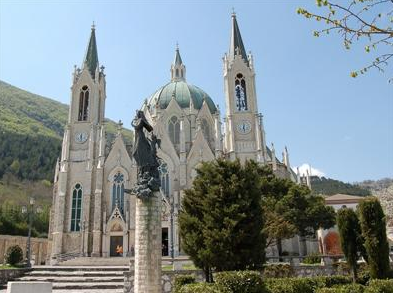 CATECHESI GUIDATE DA :
DON FRANCO LANZOLLA 
Direttore della Pastorale Famigliare Pugliese
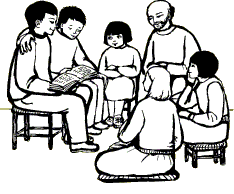 INFORMAZIONI
QUOTA ADULTI ……..€ 115,00\Cad.
( Pensione Completa**)



   QUOTA BAMBINI* ….€ 80,00\Cad.
( Pensione Completa**)



(Bambini sino a 3 anni GRATIS) 



*  Bambino in camera con i genitori con Letto Aggiuntivo 
 **  Dalla Cena del 18/07 al Pranzo del 21/07
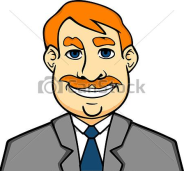 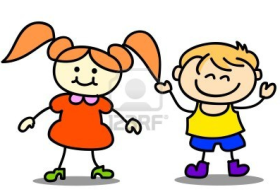 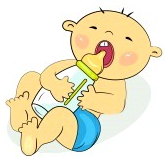 Per info e dettagli aggiuntivi rivolgersi a :
Ufficio Famiglia Diocesano C\o Parr. Cuore Immacolato di Maria Tel . 080 3341734
                                      E mail : cuoreimmacolatomaria@gmail.com
Direttore Pastorale Familiare Diocesana  DON VINCENZO DI PALO 
Referenti diocesani Equipe Famiglia : 

MOLFETTA :           Sig. CORMIO FERRI ……………….Cell.   380 3047755
	                       Sig. STASI NICOLA  ………………..Cell.   335 356874
                                       Sig. BINETTI ALESSANDRO ……Cell.   347 0134799
TERLIZZI :                Sig. ANTONELLI ALESSIO  ……..Cell.   349 8711346
GIOVINAZZO :        Sig. DE CANDIA SAVERIO ………Cell.   329 1021294
RUVO DI PUGLIA : Sig. MAZZONE ANGELO ………..Cell.   347 8628740